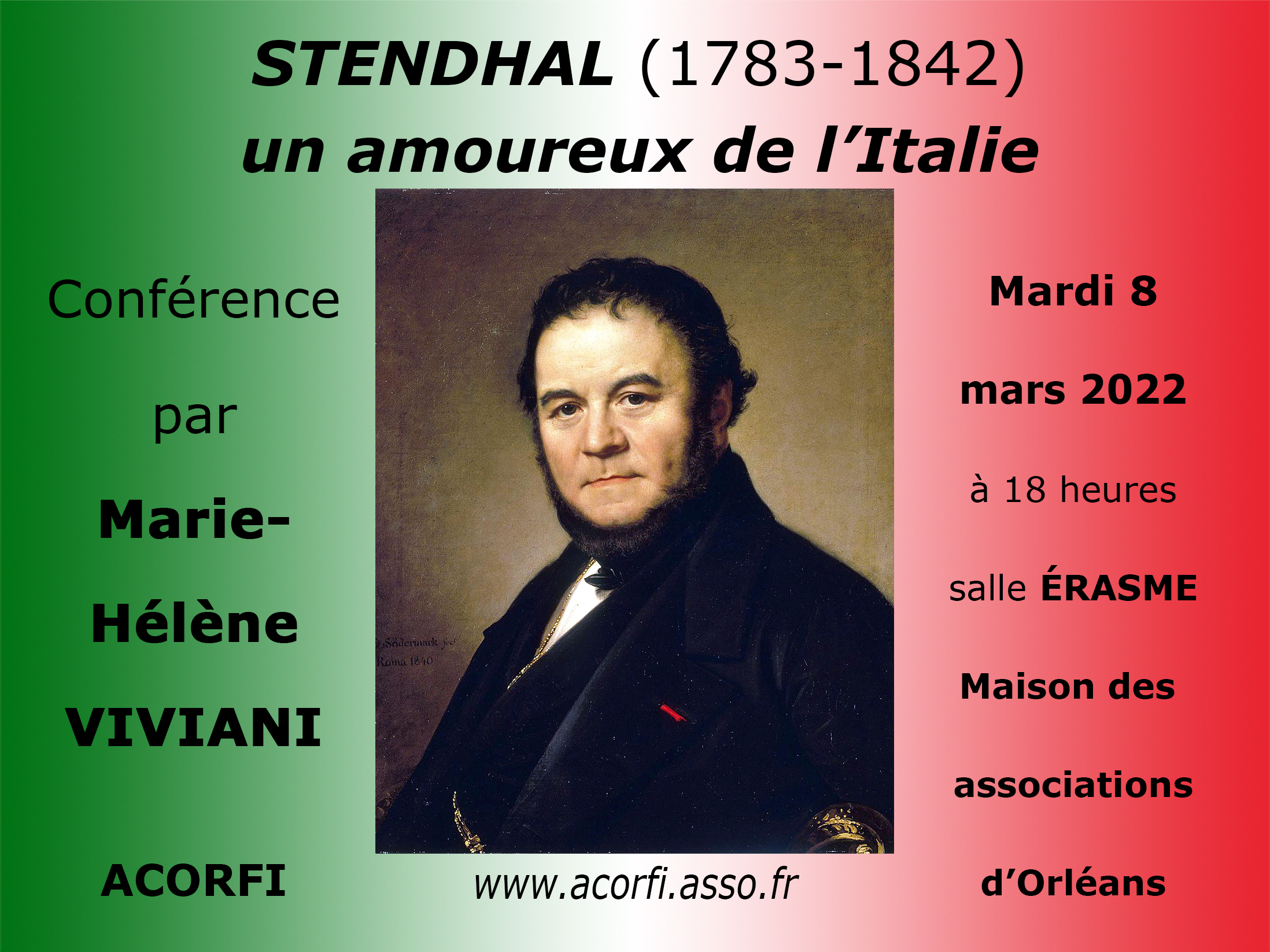 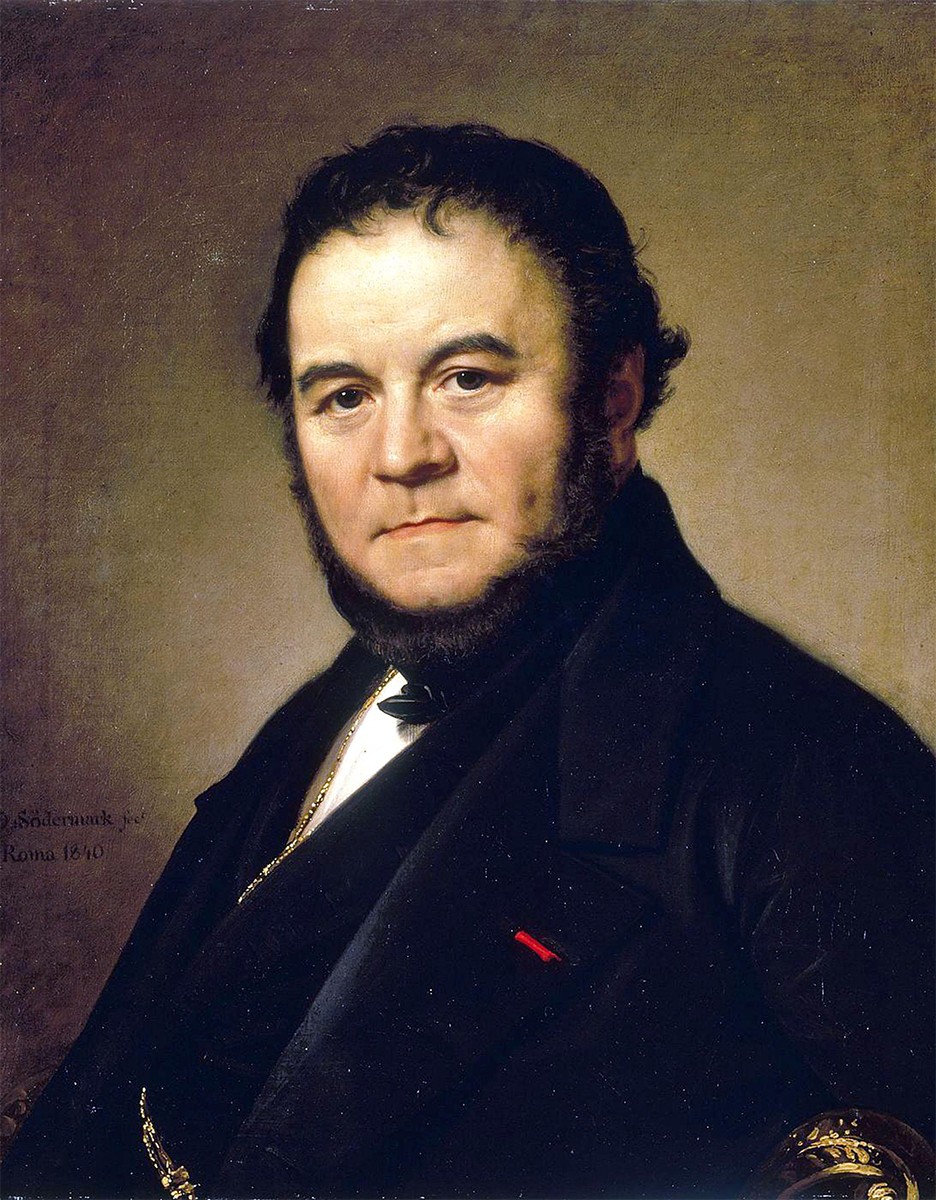 STENDHAL,
un amoureux de l’Italie
(1783-1842)


Par Marie-Hélène VIVIANI
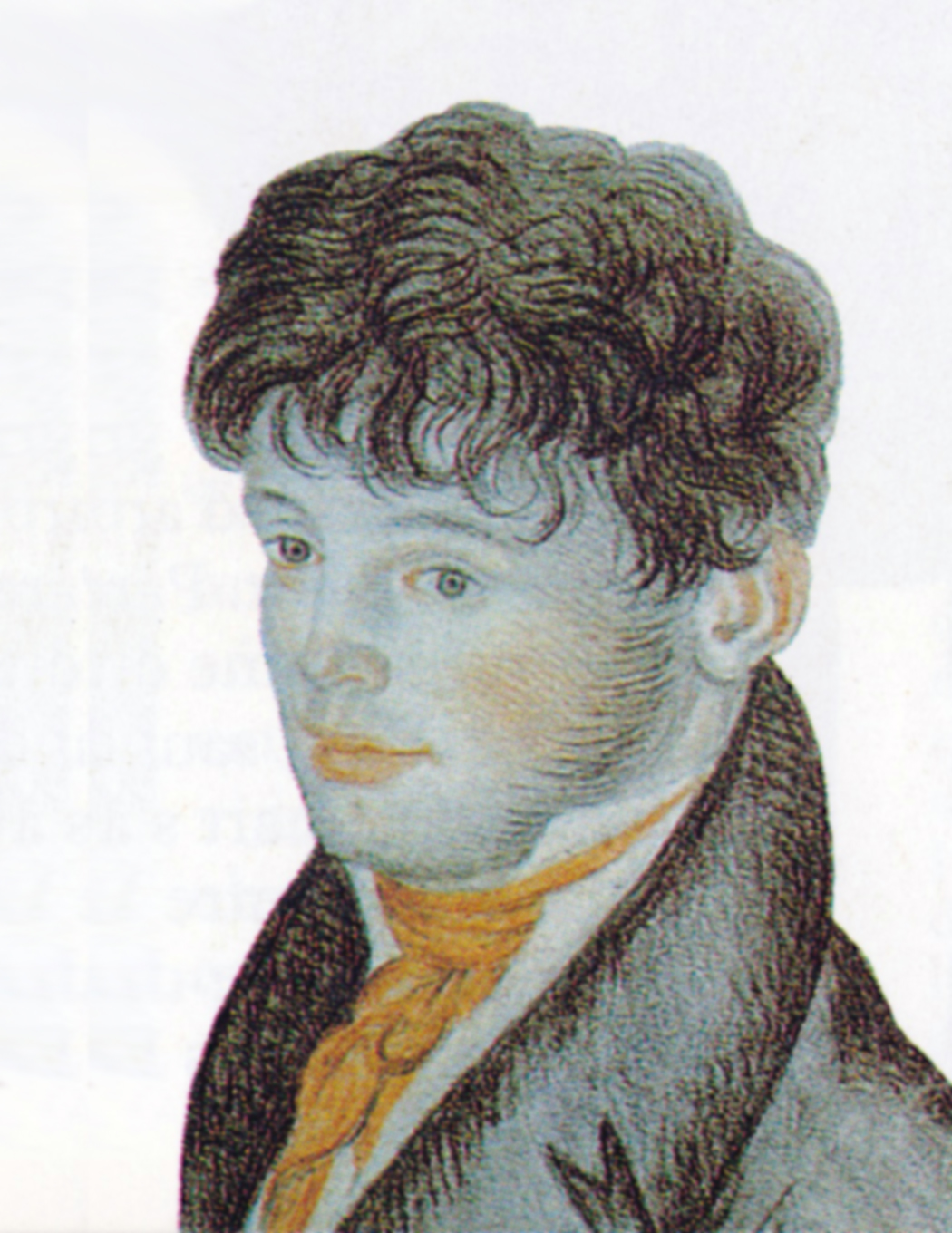 Portrait présumé d’Henri Beyle 
avec un ami (détail)
Dessin de L.-J. Jay
(Coll. Part.)
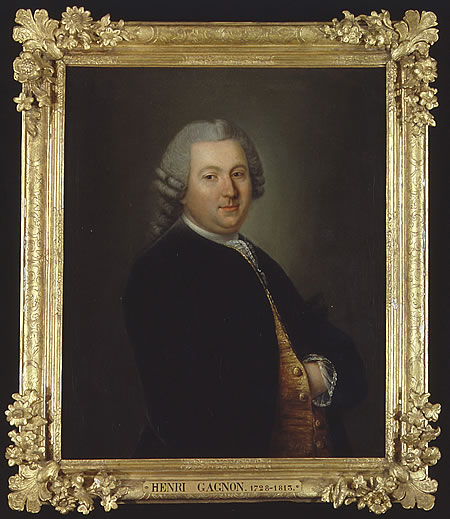 Dr Henri Gagnon,
Attribué au peintre 
Le Roy
Musée Stendhal Grenoble
Henri Gagnon 
est le grand-père maternel de Stendhal
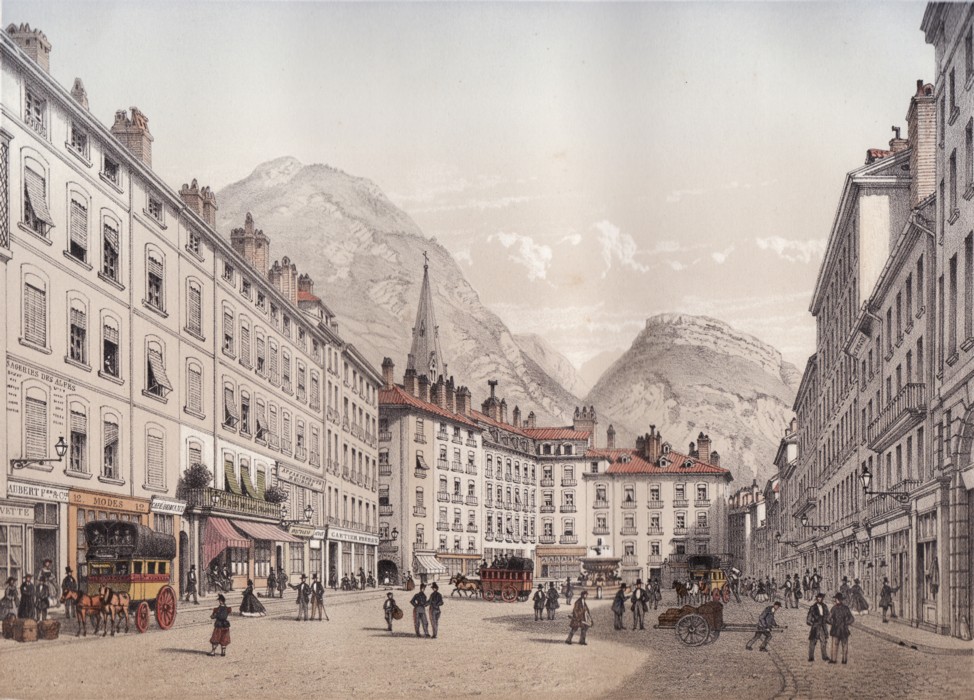 Place Grenette
Grenoble
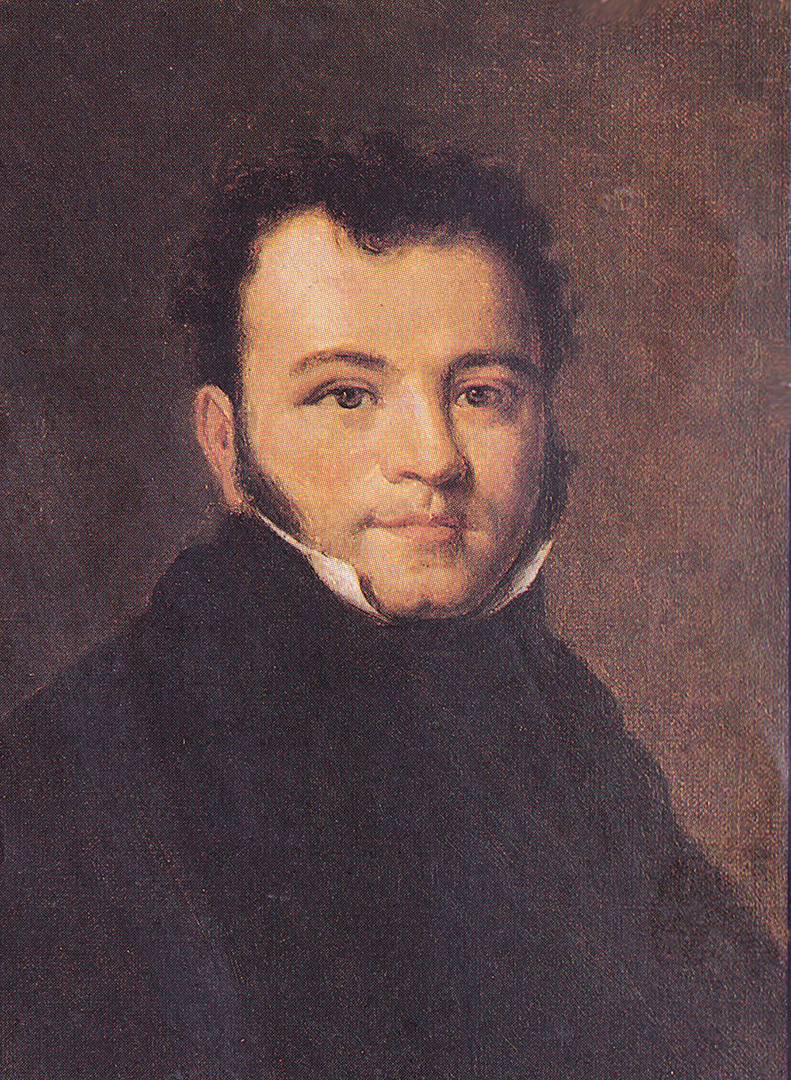 Henri Beyle
jeune homme, 
par Louis-Léopold Boilly
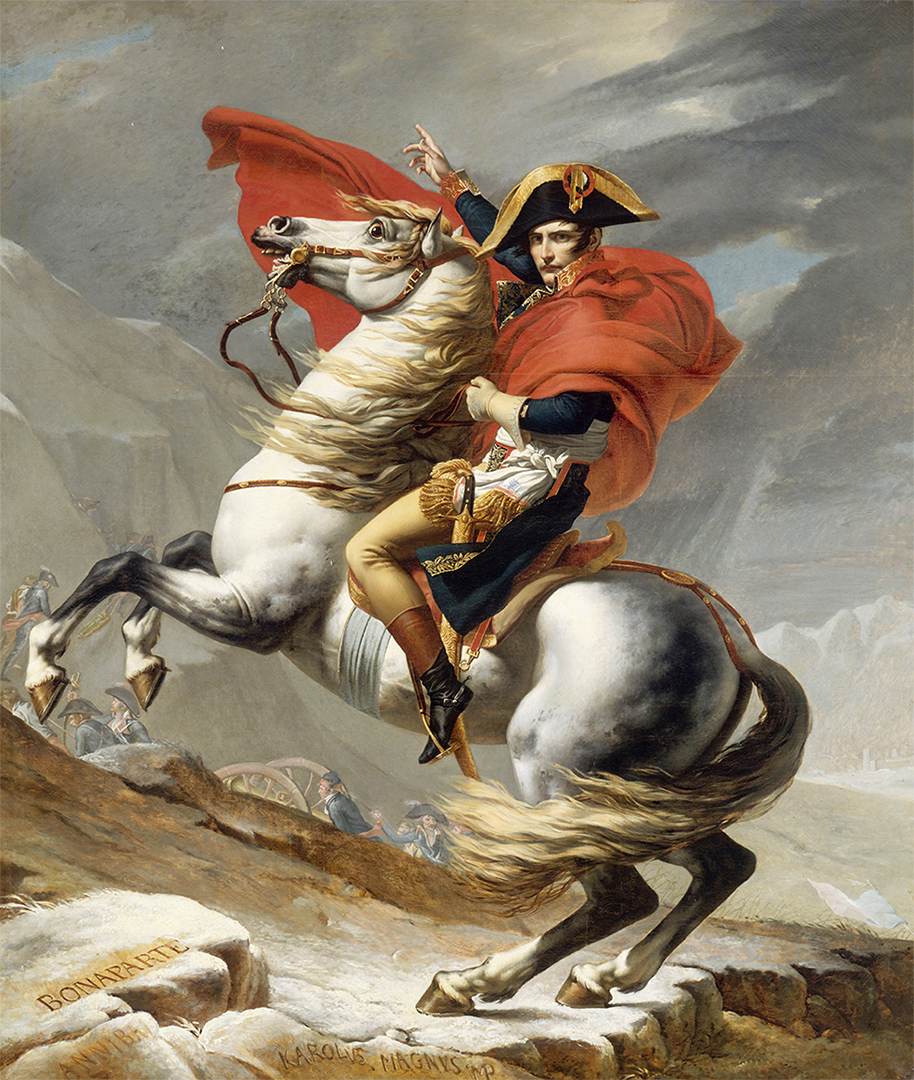 Bonaparte franchissant 
le Grand-Saint-Bernard
 (portrait équestre de Napoléon Bonaparte 
alors Premier Consul), 

Jacques-Louis DAVID

3e version : (1802)Musée du Château de Versailles
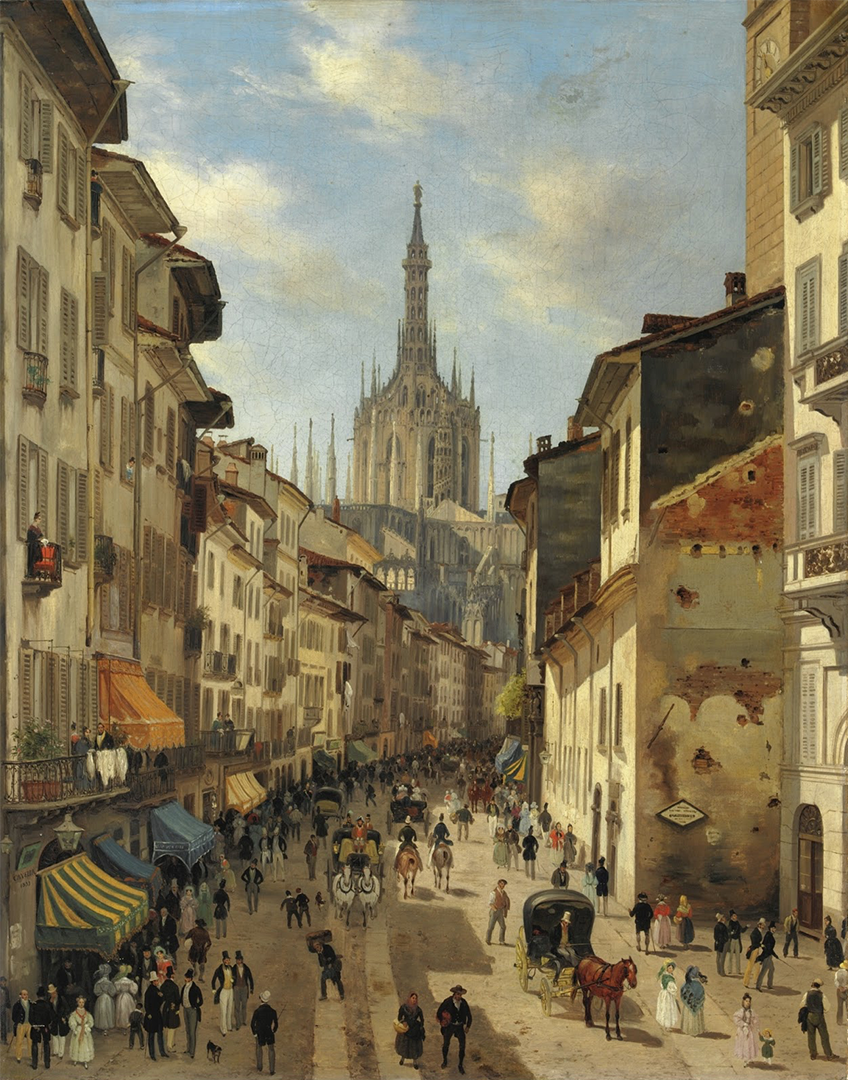 Corsia dei Servi, à Milan
(auj. cours Victor Emmanuel)1836
 Giuseppe Canella
Musée de Milan
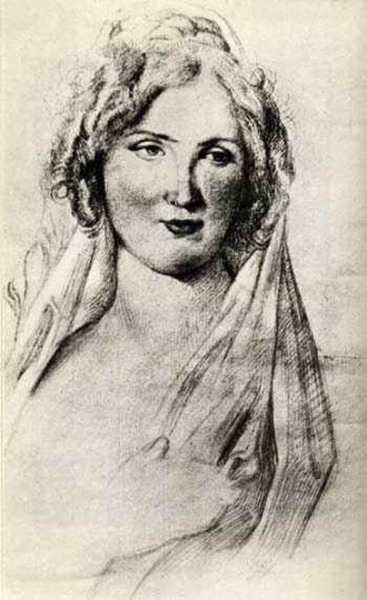 Portrait (présumé) d’Angela Pietragrua
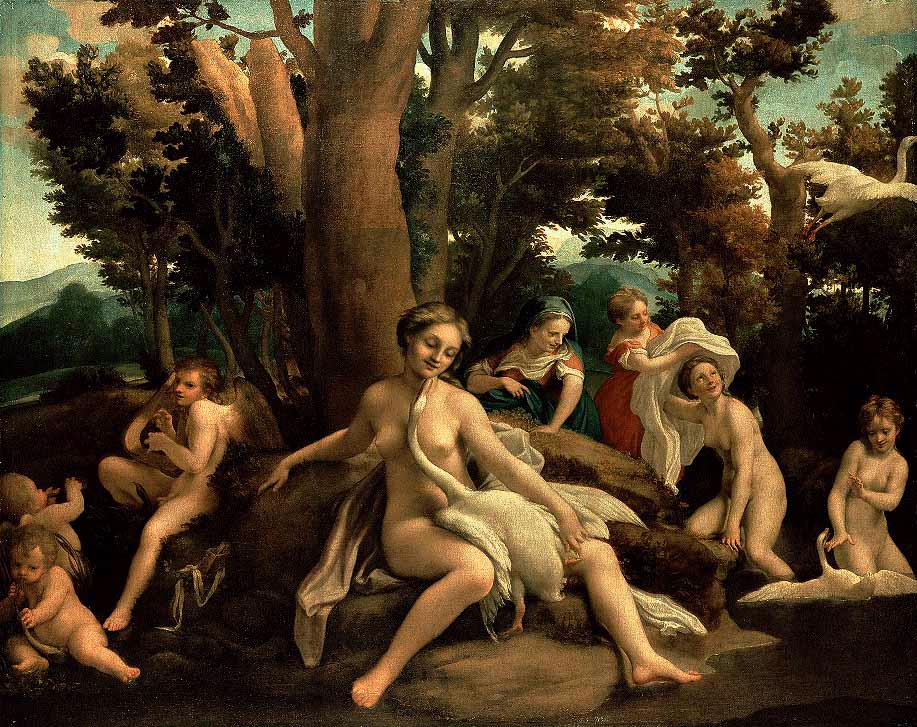 Leda et le cygne
Le Corrège
Vers 1530 – 152x191 cm
Gemäldegalerie de Berlin
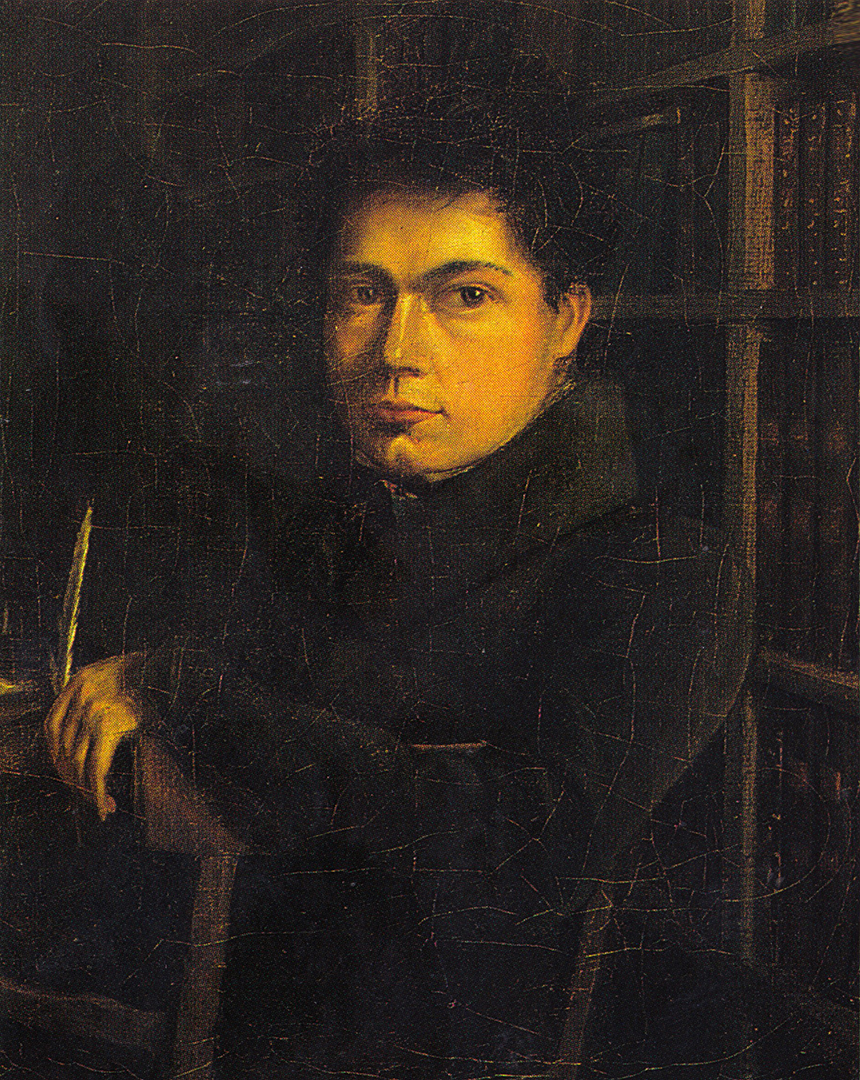 Stendhal, le "chinois"
Stendhal 
étudiant
Vers 1802
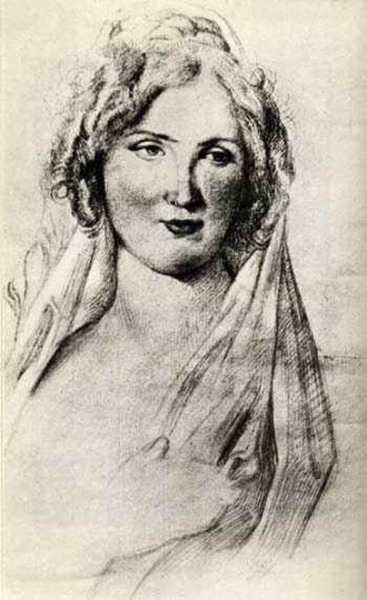 Portrait (présumé) d’Angela Pietragrua
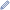 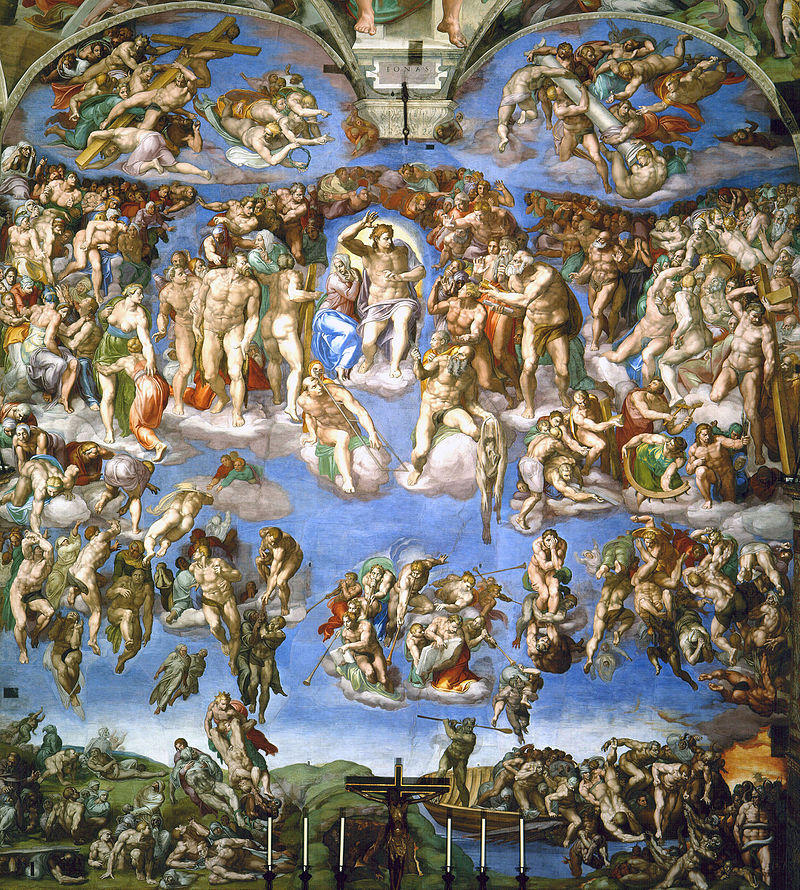 Le Jugement dernier
Fresque de Michel-Ange
Entre 1536 et 1541
1370 × 1220 cm
chapelle Sixtine
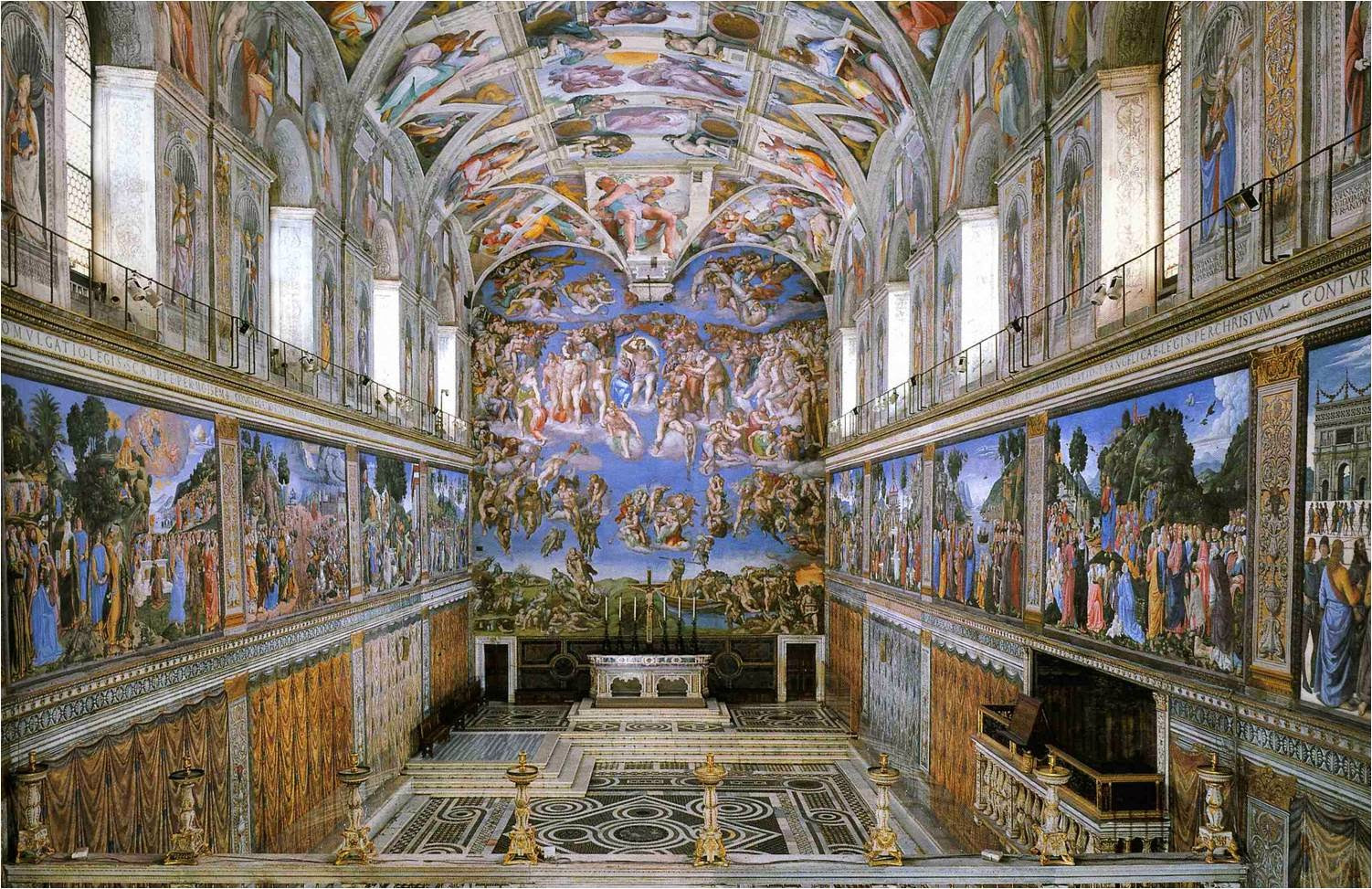 La chapelle Sixtine
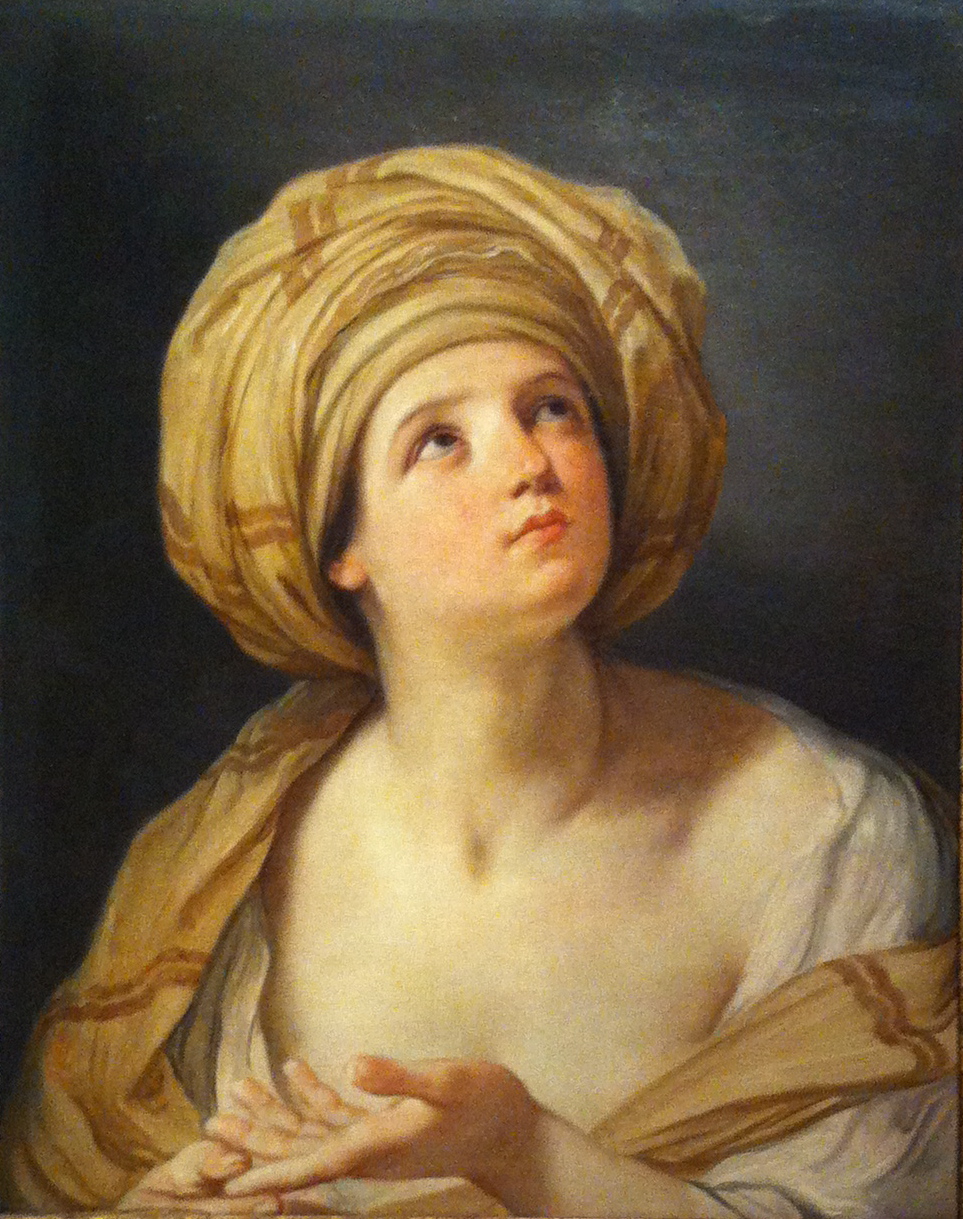 Sibylle 
1635-36
Guido Reni
Pinacothèque nationale
Bologne
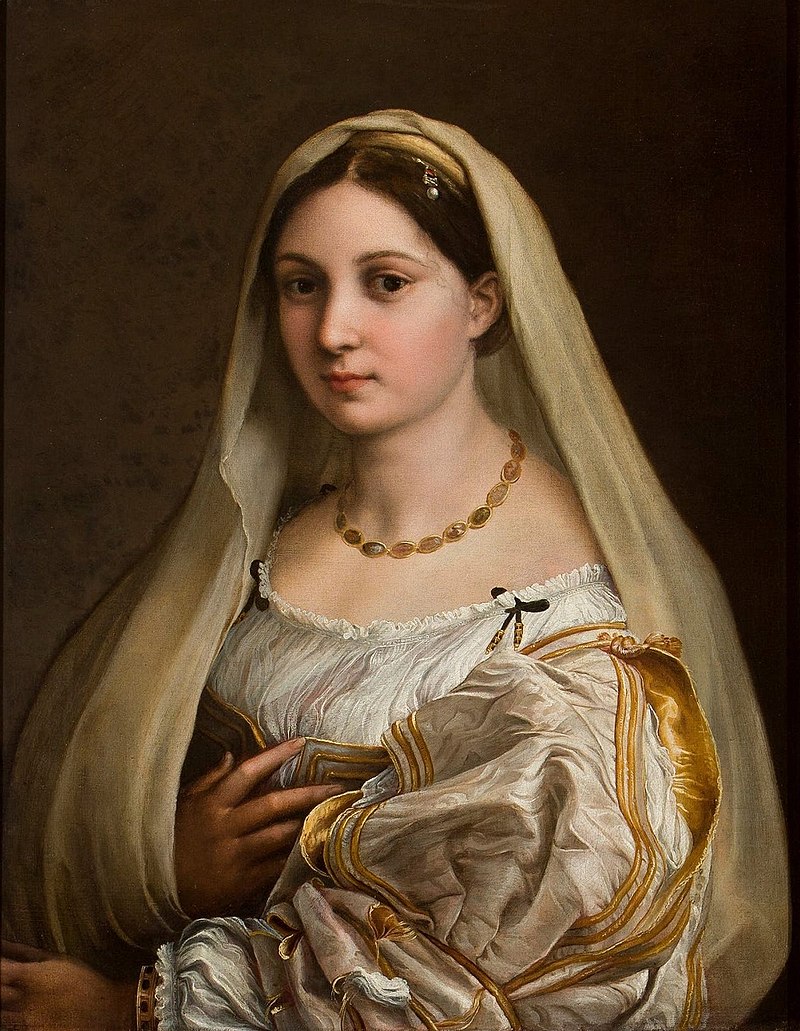 La Donna Velata
(La Dame voilée)
1516
Raphaël
82x60,5 cm
Palais Pitti
Florence
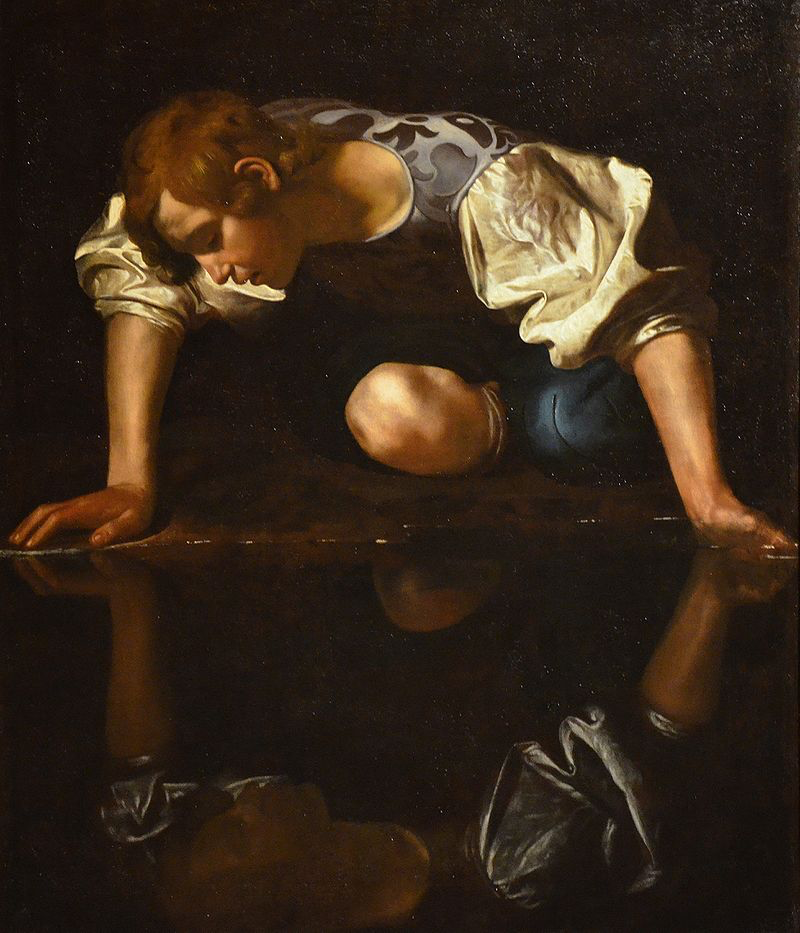 Narcisse 
Caravage
110 × 92 cm
Vers 1598-99
Galleria Nazionale d'Arte Antica
Rome
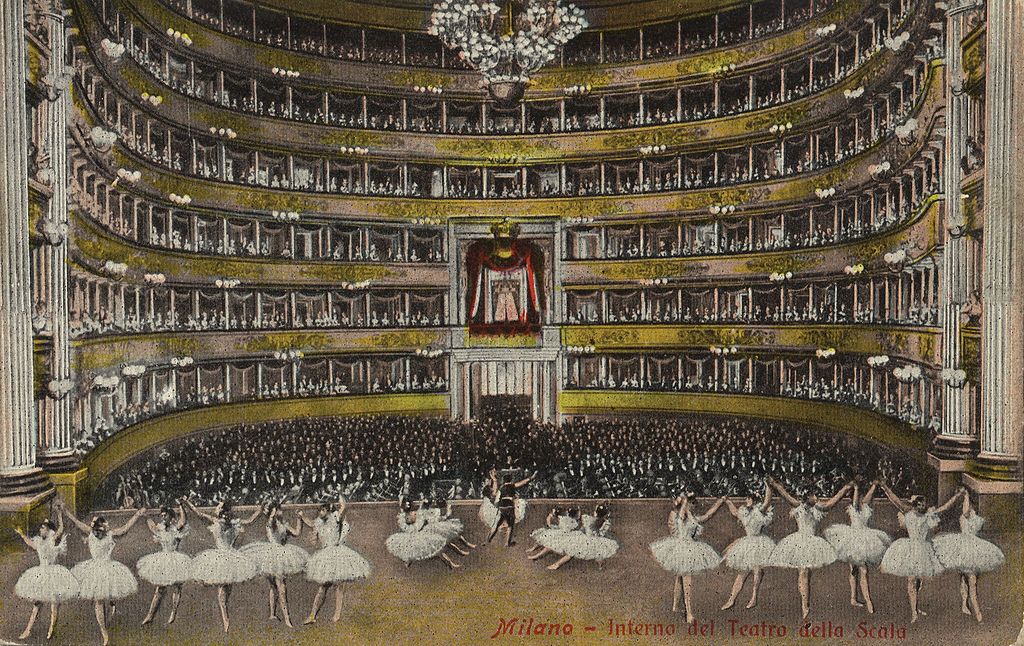 La Scala
de Milan
Estampe 
fin XIXe siècle
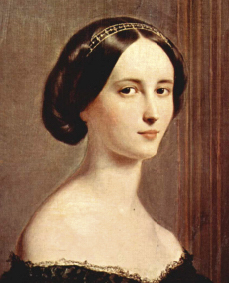 Metilde Viscontini Dembowski
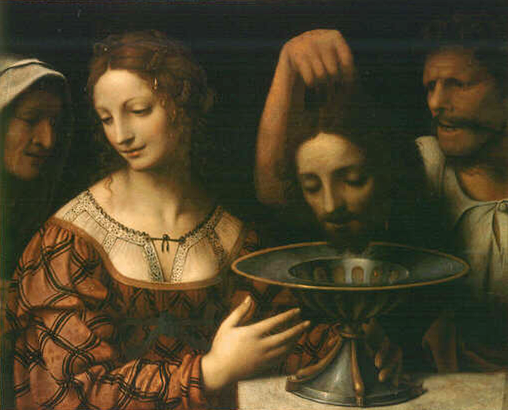 Salomé avec la tête de Jean-Baptiste de Bernardino LUINI
1527 – 51x58 cm 
Galerie des Offices à Florence
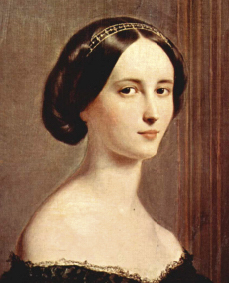 Metilde Viscontini Dembowski
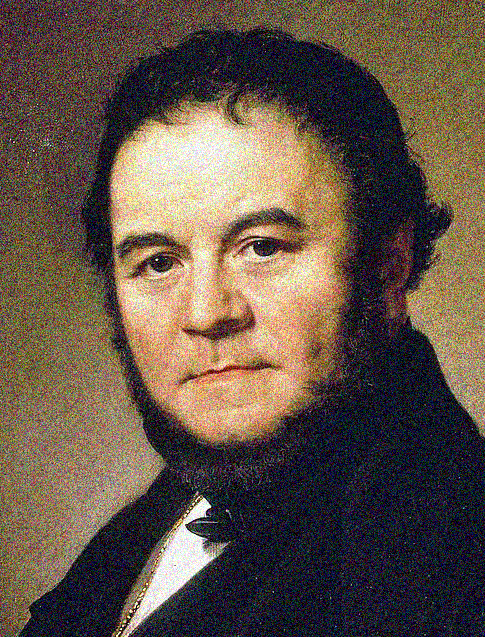 "Ma tête de boucher italien ornée d’énormes favoris noirs"
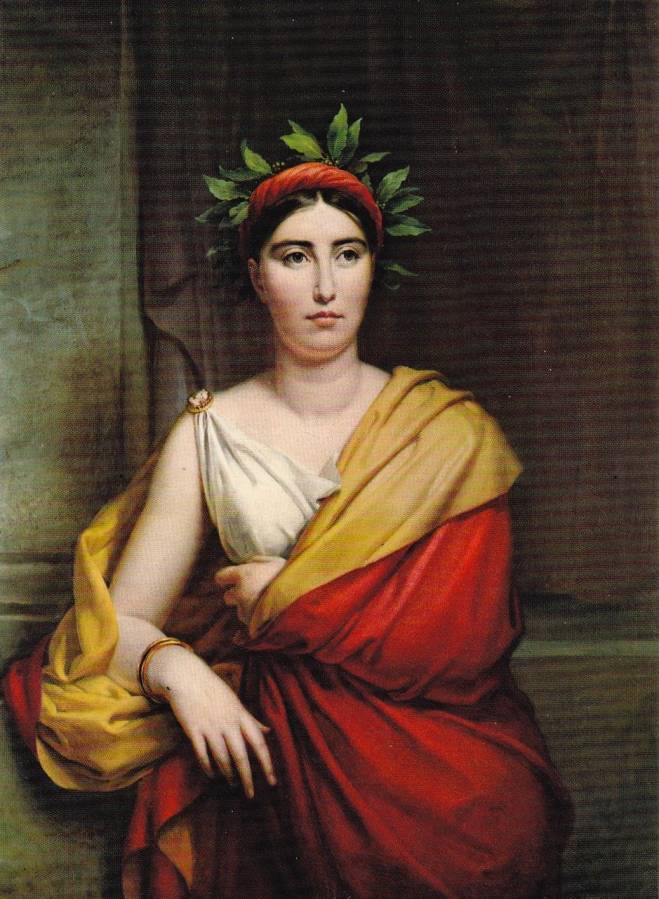 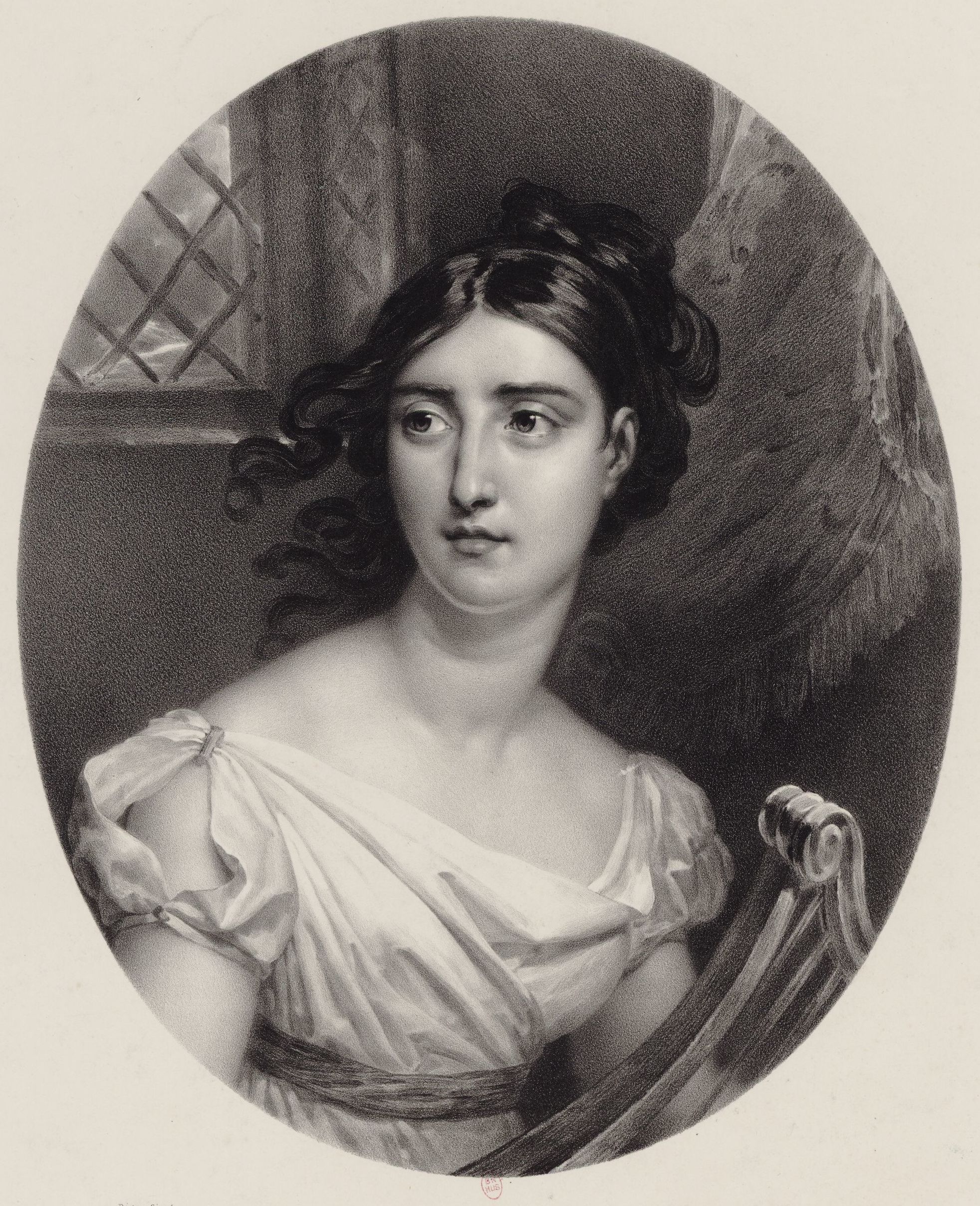 Giuditta Pasta
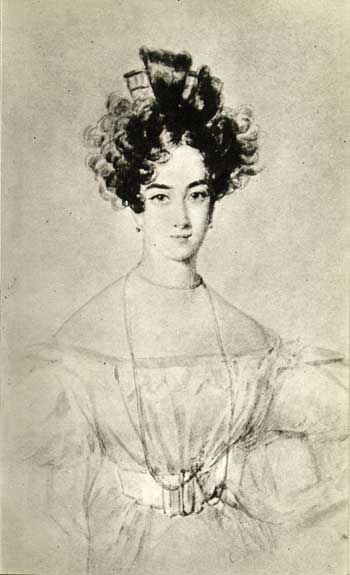 Giulia Rinieri
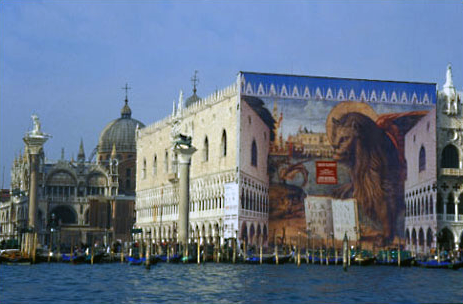 Venise et le lion de Carpaccio
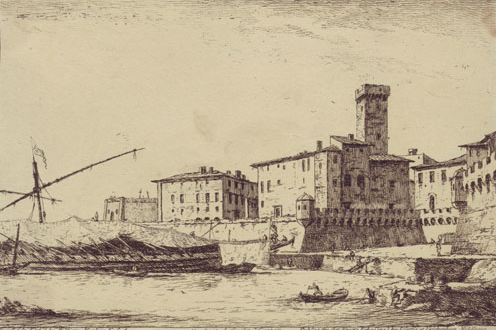 Civita Vecchia
au XIXe siècle
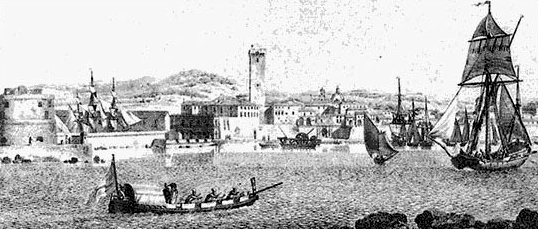 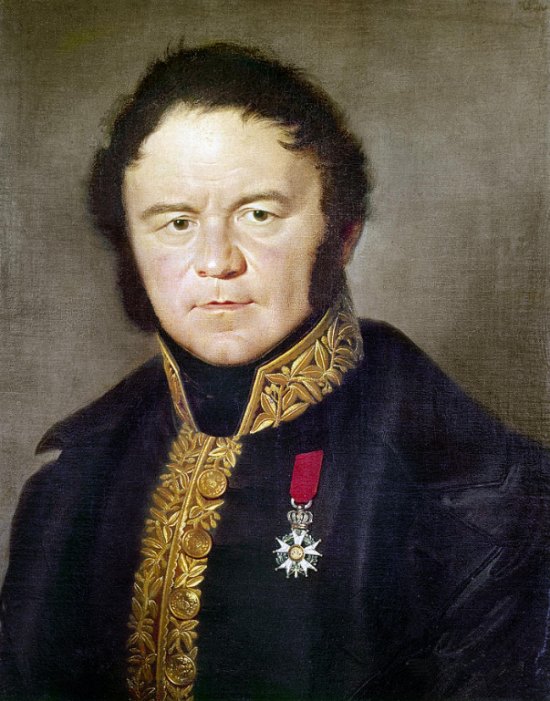 Stendhal, Consul de France
vers 1835
Sylvestro Valeri
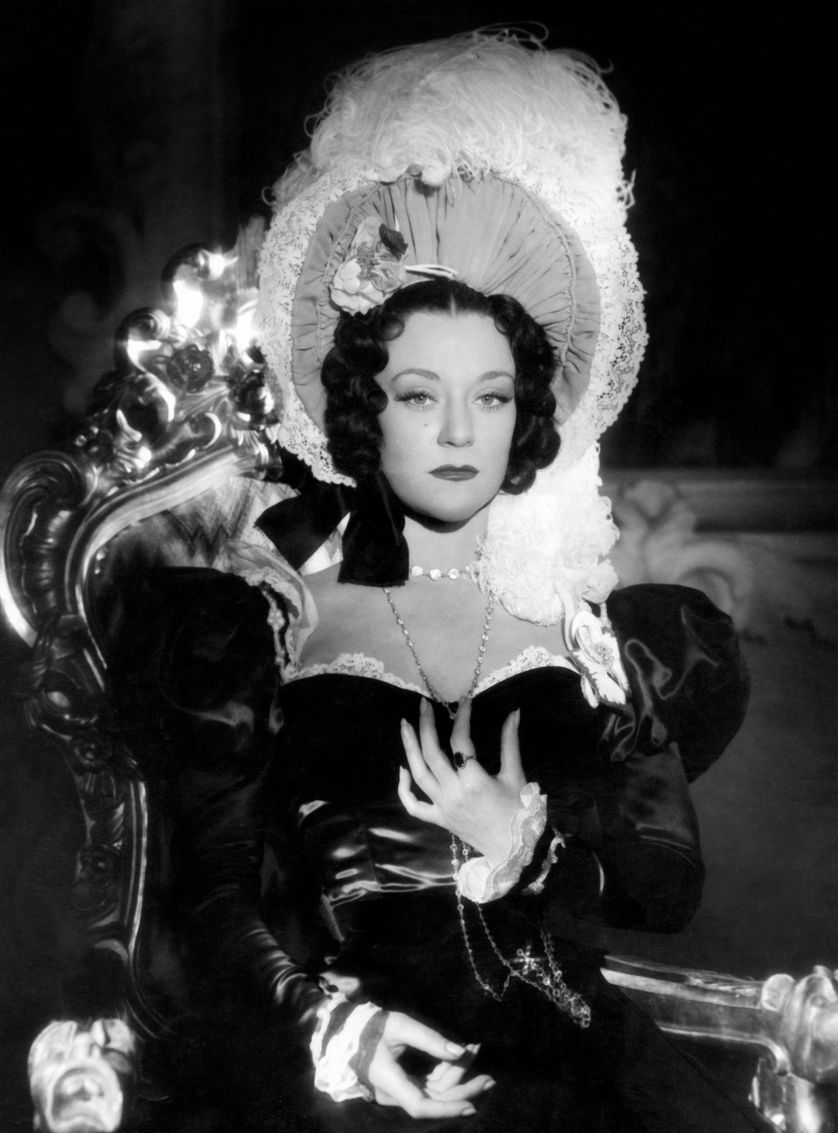 Sanseverina - Maria Casaresdans le film de Claude Autant Lara
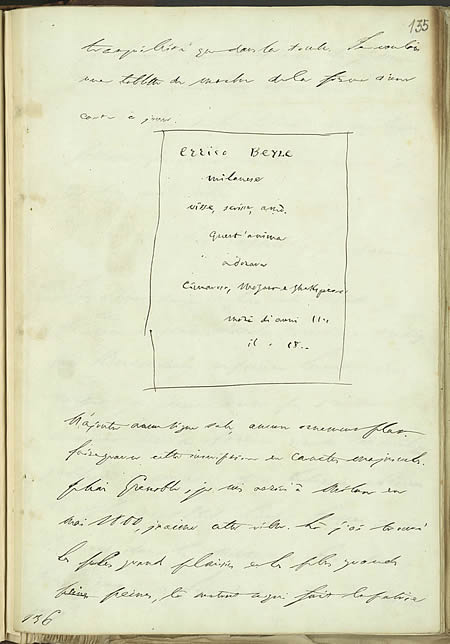 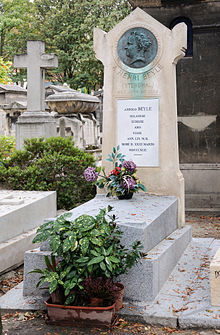 Sa propre épitaphe 
en italien :
“Henri Beyle
Milanais
il vécut, écrivit, aima.
Cette âme
adorait
Cimarosa, Mozart et Shakespeare.
Il mourut à l’âge de … 
en 18…”
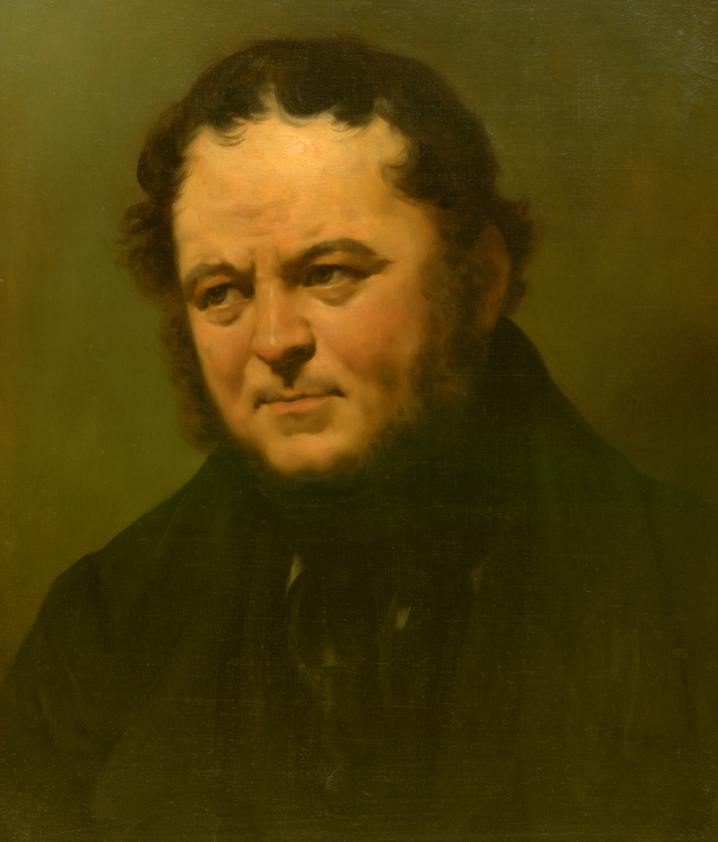 Un des derniers 
portraits de Stendhal 
peint par Dedreux-Dorcy, 
en 1839
musée de Grenoble
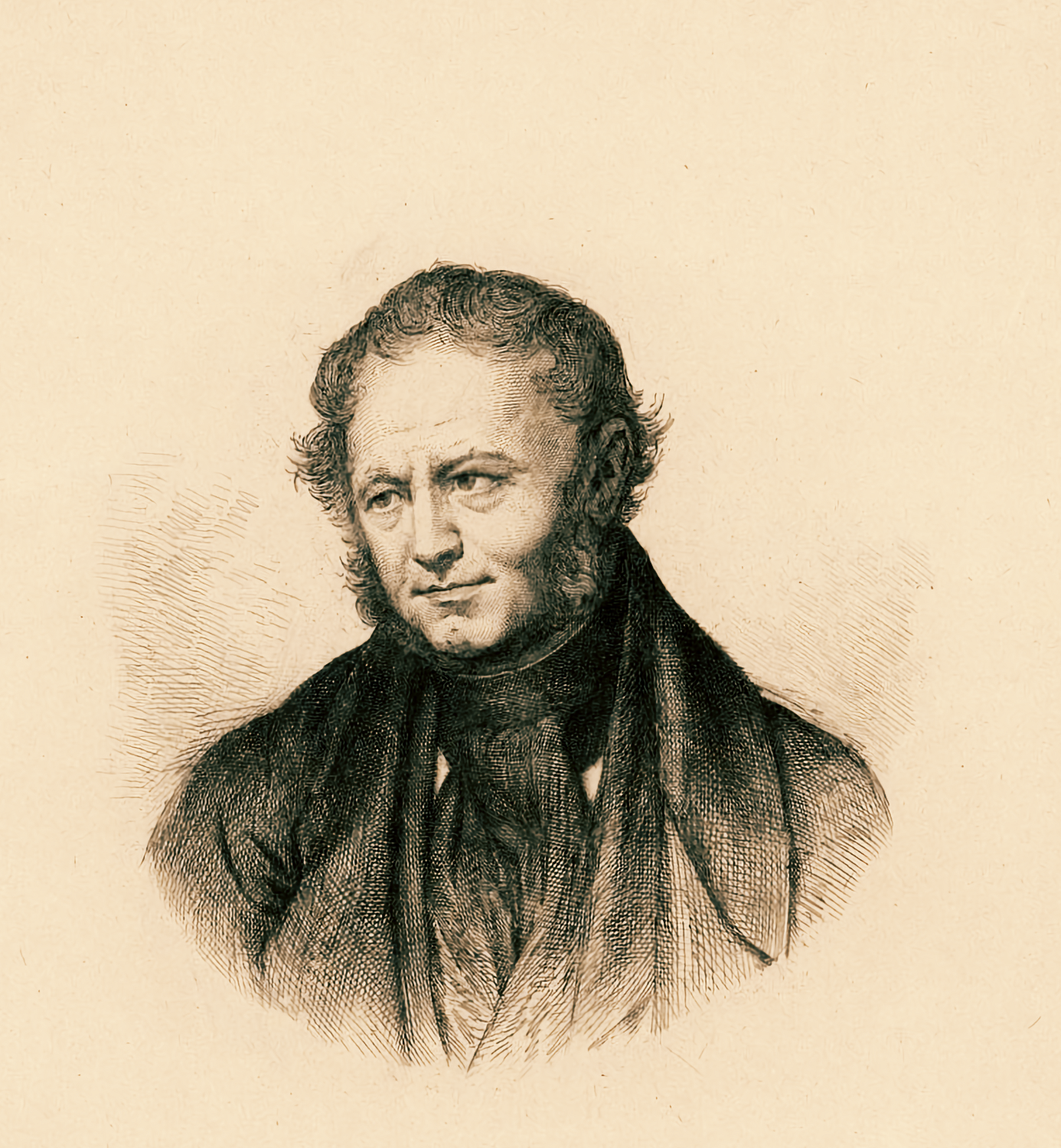 Portrait de Stendhal 
par Dedreux-Dorcy, 
gravé par Henri-Joseph Dubouchet.